Science Operation Report FY2017
Tae-Soo  Pyo
Subaru Telescope
Subaru UM2017
1/17/18
Agenda of reports
New Members in Science Operation Div.
HSC Queue Mode Operation Report
Remote Operation Report
Announcements
2
Subaru UM2017
1/17/18
New Members in Science OperAtion Div.
Etsuko Mieda :  AO188 + IRCS Support Astronomer


Yuhei Takagi : HSC Support Astronomer 


*cf. Resign: Joanna Bulger (AO188+IRCS), Francois Finet (HSC fellow), Jennie Berghuis (OSA)
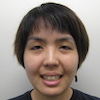 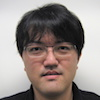 3
Subaru UM2017
1/17/18
HSC Queue Operation Mode News
HSC Queue Mode was opened to UH  and Gemini TE
Subaru Users can submit Gemini Filler program at any time.
Available for Time Critical Programs since S17A
+ New HSC Queue Working Group members:
Terai (SA), Takagi (SA), Rusu (Fellow), Suh (Fellow) 
HSC Queue Operation will be executed by SA (1) + Operator (1) as the final form.
SA Training for Queue operation
Operation policy and procedures for Filler and Grade C
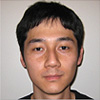 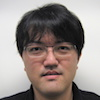 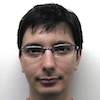 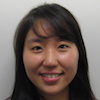 4
Subaru UM2017
1/17/18
HSC Queue  mode operation : Completion Rates for 2 years
* Success rate = (Good OB)/(Executed OB), Completion rate = (Good OB)/(Allocated OB)
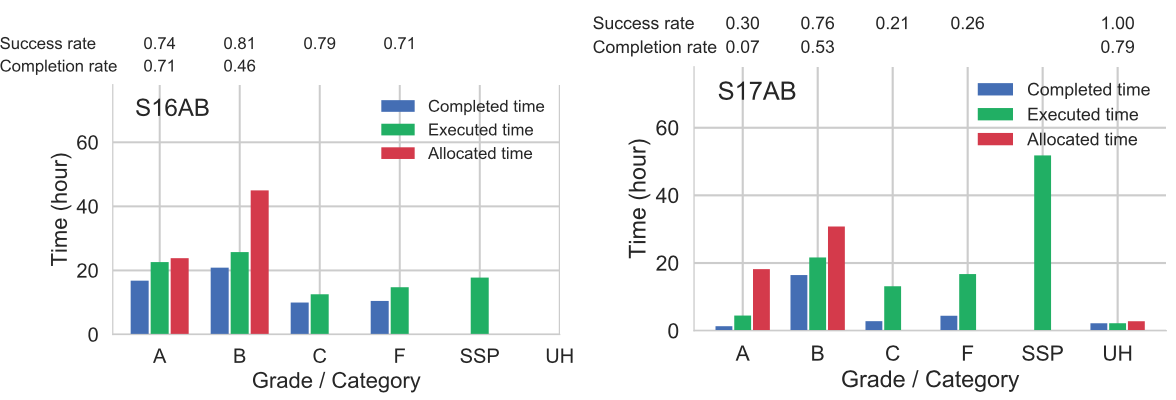 5
From: HSC status report poster by Onodera & HSC QWG   (Please see the poster for more detailed information)
Subaru UM2017
1/17/18
Remote Observation report
Mitaka Observation statics
Until S15A: HiCIAO/IRCS/…
Since S15B:  50%-70% is HSC
S17B: 63/109 nights = 58% of total observing night
Hilo Remote Observation statics
Increasing since S17A
CHARIS+SCExAO, ToO
Opening Hilo Remote Request form Since S17B (https://www.naoj.org/Observing/HiloRemote/)
6
Enhance Remote observation/operation.
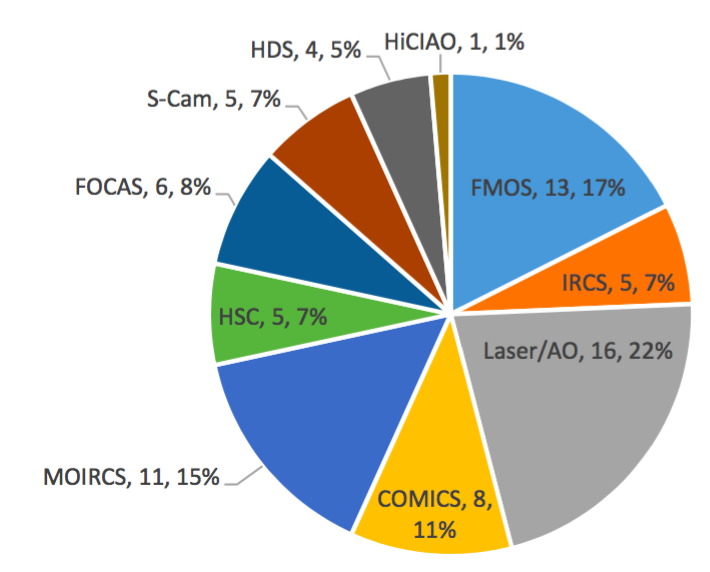 Trouble Recovery (2012-2017)
 : Frequency of access to dome
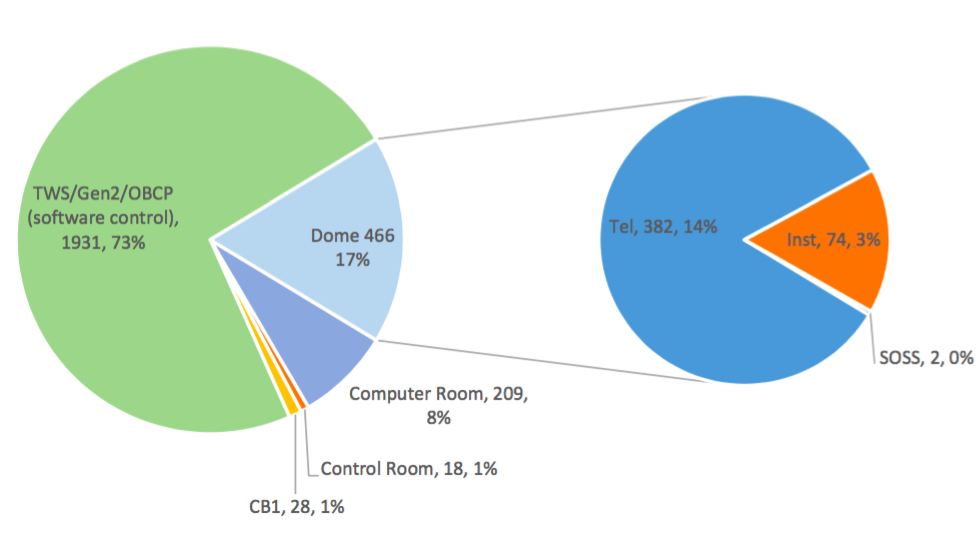 Report by Michael Letawsky (2017)
Subaru UM2017
1/17/18
Announcements (お願い）
[No wind screen]  Please prepare the back up target for the case of strong winds.
[Schedule] Please check any problem for your observational schedule just after you get the acceptance letter (schedule conflict, target visibility, …).  Then let me know it as soon as possible.
[Open Use Report] Please let us know your feed back!
[Observation consulting with SA] Please contact SA for the preparation of your observation one month before.
8
Subaru UM2017
1/17/18
During 2018… Toward Full remote...
We will discuss the full remote operation mode in the final day program.
We will be asking for observer’s active participation in instrument operation.
Prepare User/Operation manual for practical and easy use .
Prepare tool to check and to make observation script (OPE file) 
Improvement Hilo remote room for operation
Let’s talk more in the final day discussion.
9